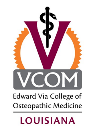 Edward Via College of Osteopathic Medicine
Louisiana Campus
2023 Annual Report
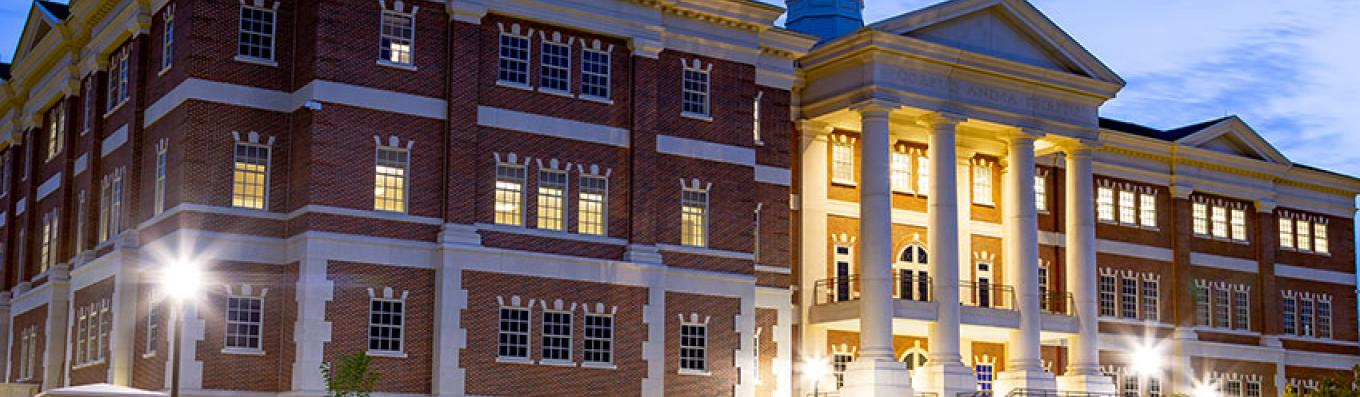 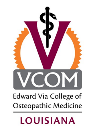 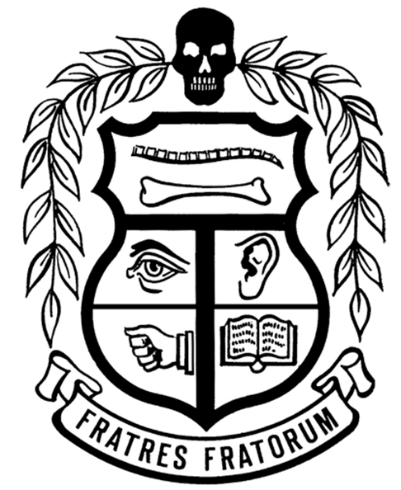 Chi Chapter- Monroe Branch
Mission Statement:
Sigma Sigma Phi is an Honorary Osteopathic Service Fraternity. Its objectives and purposes are to further the science of osteopathic medicine and its standards of practice, to improve the scholastic standing and promote a higher degree of fellowship among its students, to bring about a closer relationship and understanding between the student bodies and the officials and members of the faculties of our colleges, and to foster allegiance to the American Osteopathic Association and to perpetuate these principles and the teachings through the maintenance and development of this organization.
The key symbols (skull, spine, & femur) adorn the fraternity emblem. The emblem itself is shaped in the likeness of a sternum, due to its key role in hematopoiesis, and thus, the origin of our life source & vitality.
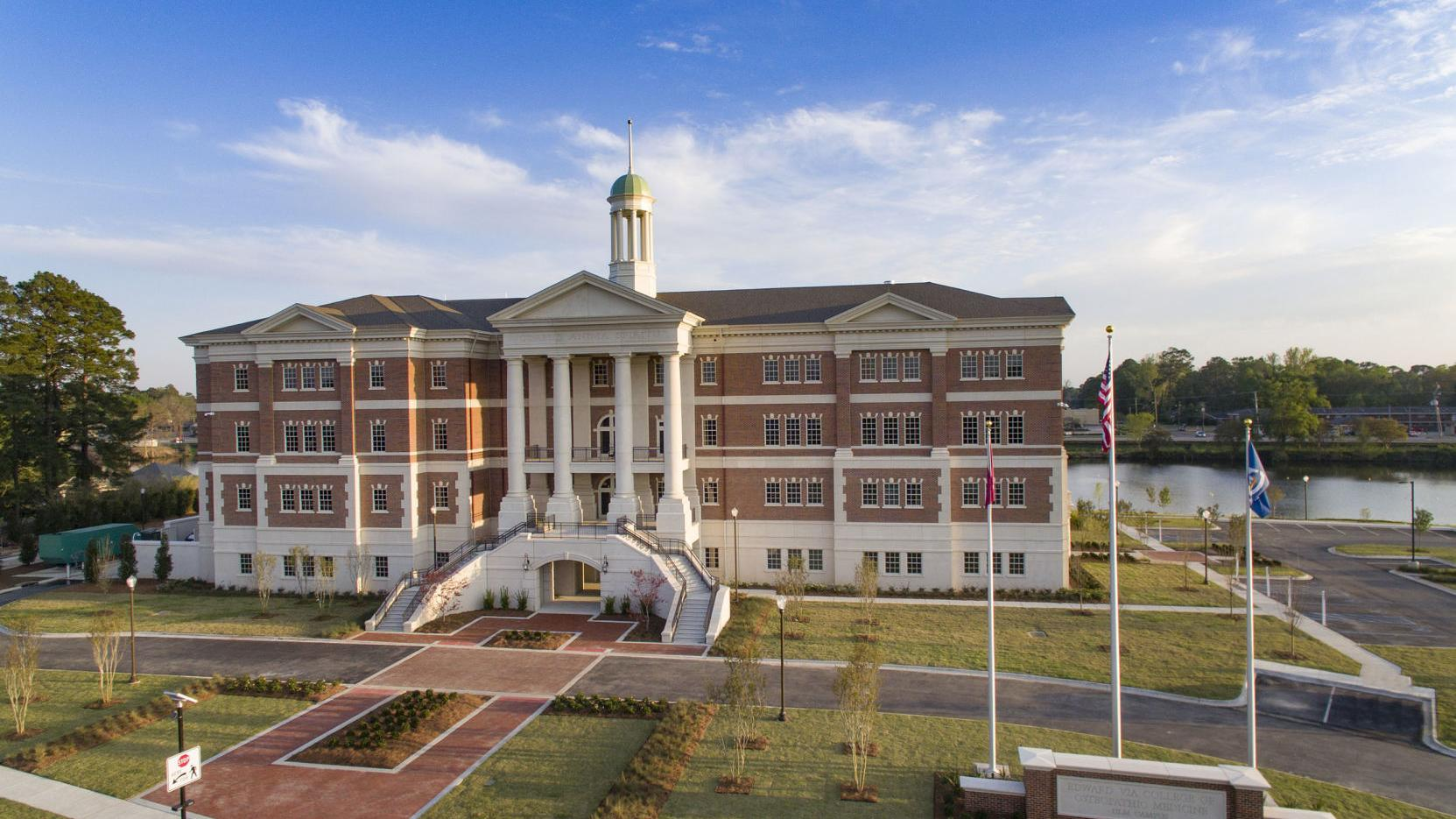 VCOM-Louisiana
Monroe, LA
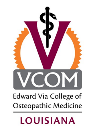 Officers
Fall 2023-Spring 2024
President: Emilio Cardenal
Vice President: Grace Corrier 
Secretary/Treasurer: Madeline Foreman
Community Service Chair: Elizabeth Turnage
Boards Chair: Kiara Pankratz
Social/Merch Chair: Claire Daigrepont and Emily Gioe
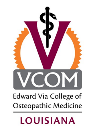 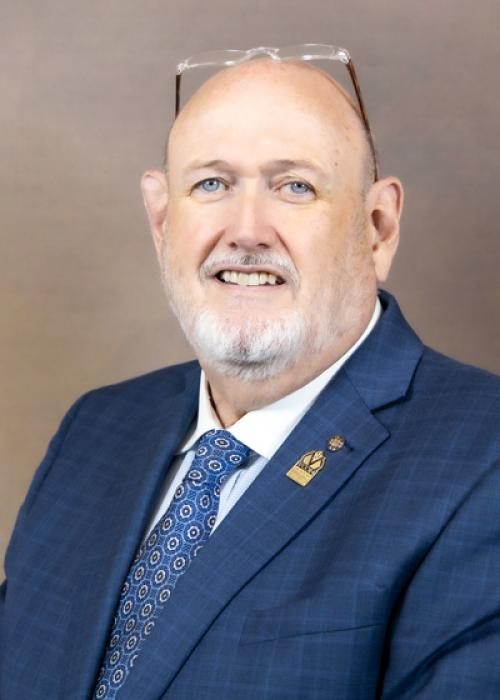 Faculty Advisor
Ray Morrison, DO
Associate Vice President for College Development and Advancement in the Louisiana Region
Dean Emeritus
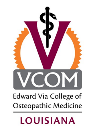 Membership Criteria:
Our criteria for invitation are currently: 
Must have a 3.8 GPA or higher at VCOM at end of the 3rd or 7th blocks 
Must have no current or pending academic deficiencies 
Must be considered in good standing with VCOM 
e.g., no current or pending behavioral infractions, no academic probation, etc. 
Must be willing to provide advice or counsel to other medical students or potential medical students on the values and benefits of being an osteopathic physician
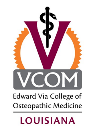 Requirements to Maintain Membership:
Maintain GPA – 3.65
 Required Service Hours
10 hours/year
Must attend SSP events and member meetings
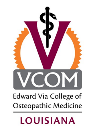 Chapter Involvement
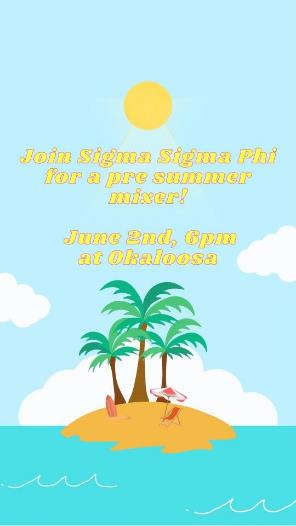 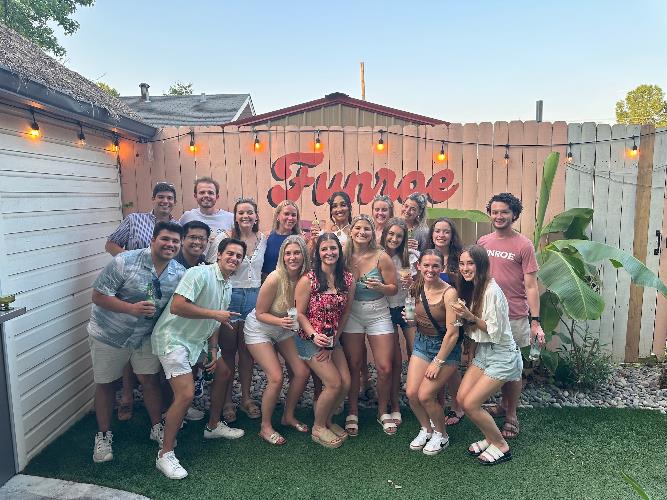 Started out with a social at a local restaurant for any student at VCOM
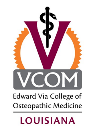 Chapter Involvement
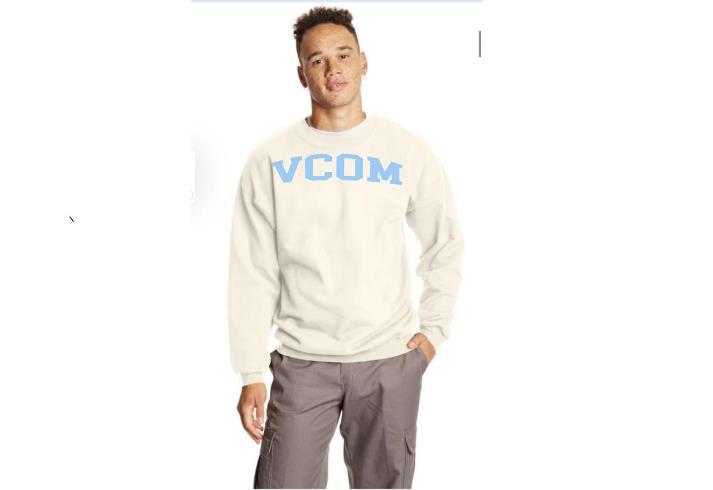 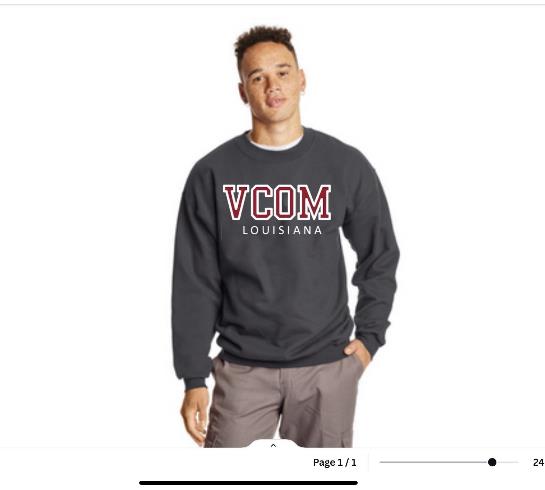 Created two new merch items.
First one has sold fantastically well. 
Second one tbd.
Chapter Involvement
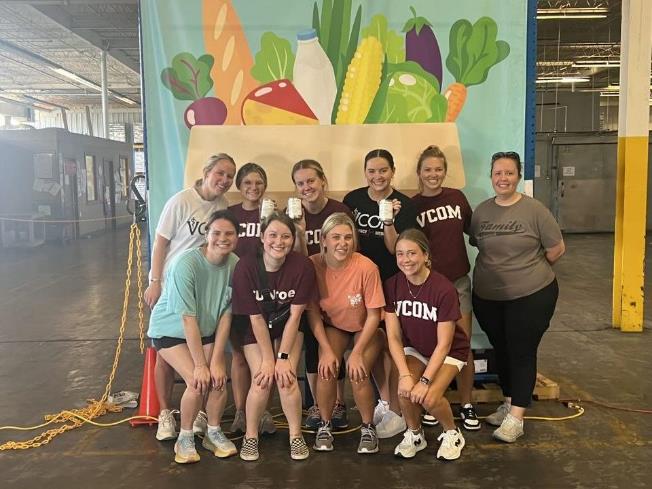 Teamed up with AMWA to provide volunteering opportunities at a local food bank.
The Bayou Wars Hotdog Contest!

Fundraiser we put together for a 5K this Fall
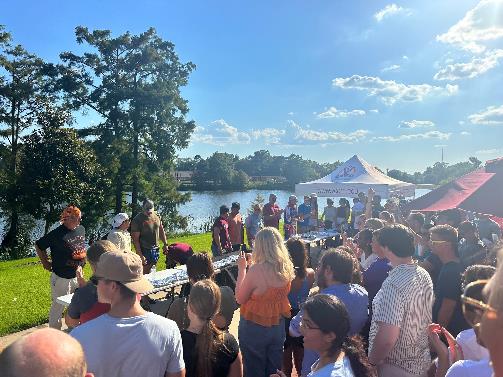 Chapter Involvement
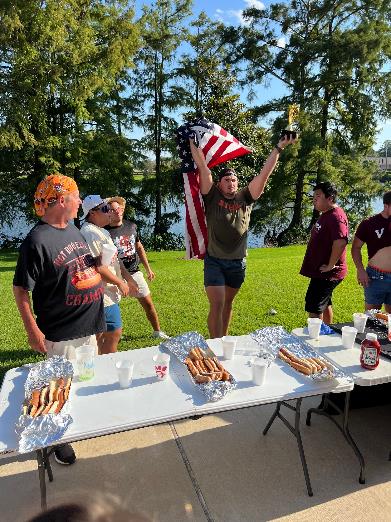 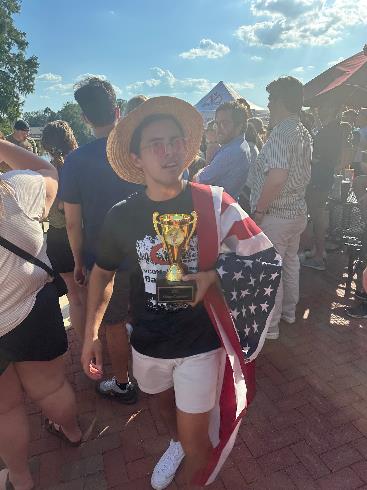 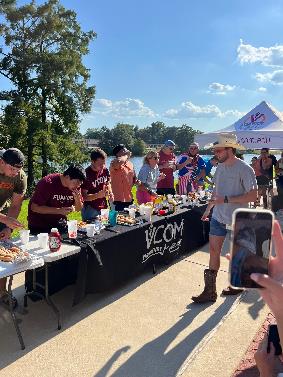 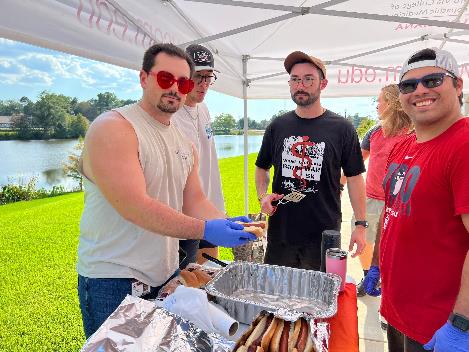 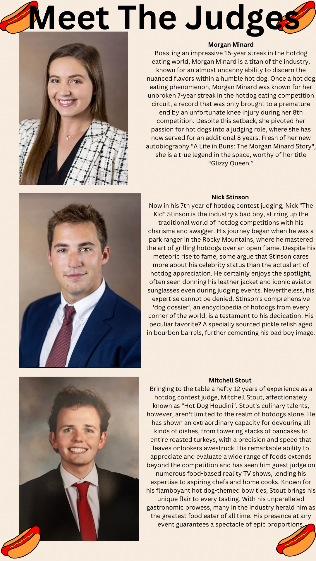 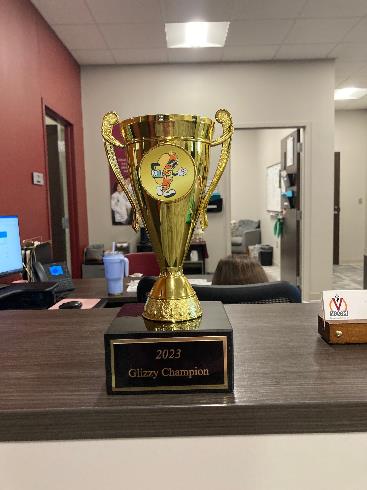 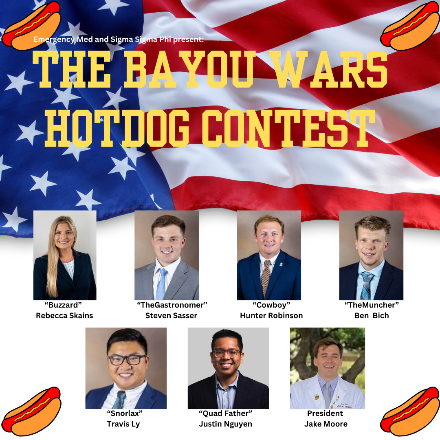 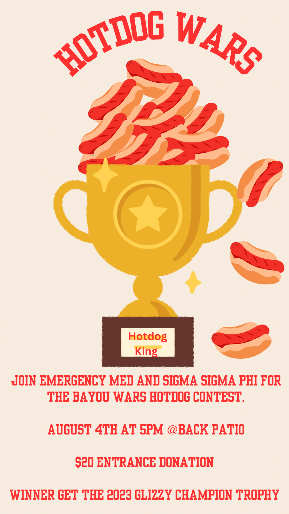 Chapter Involvement
Helped put together two Boards workshops 
One with faculty + anking tutorial on campus
Second one with 4 upperclassmen via zoom
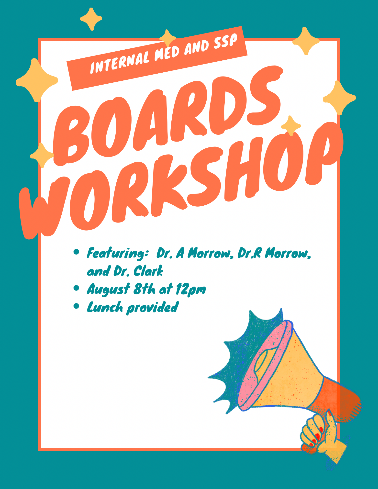 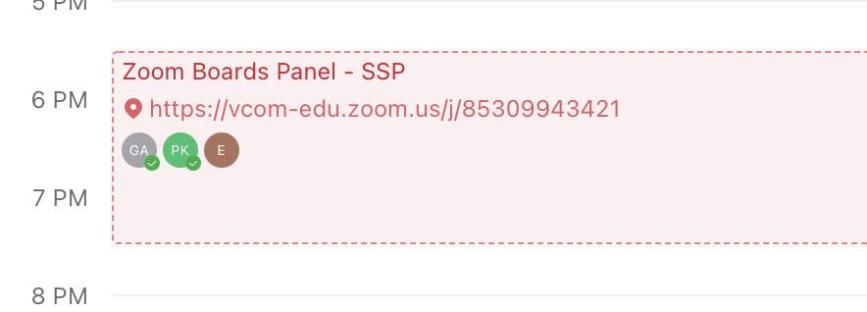 What’s next?
Being a new campus our connections with our partner school are still lacking 

We have reached out to ULM’s SSC and we are planning to start a tutoring partnership— VCOM students tutoring ULM students

We have also reached out to the Premeds at ULM and we are in the works of having a group come to our building for a student lead tour and panel in the Fall
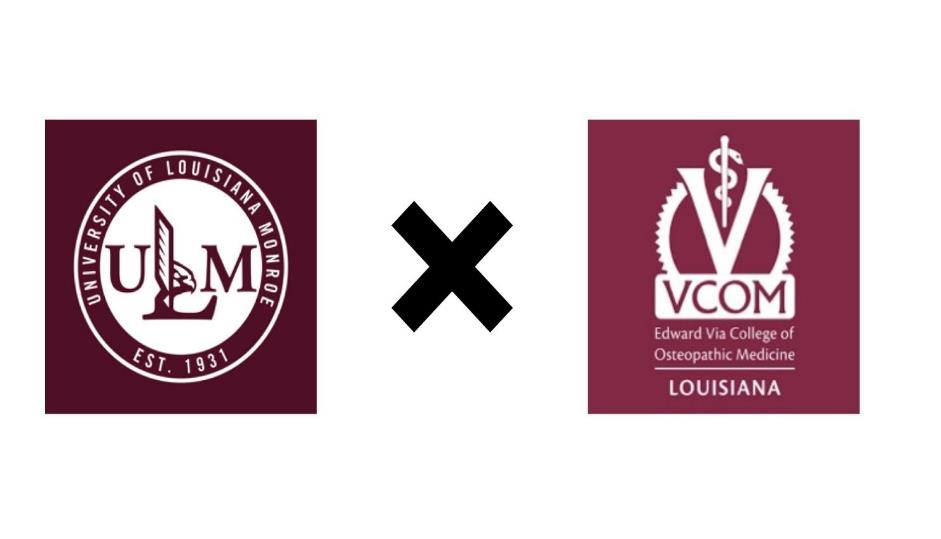 What’s next?
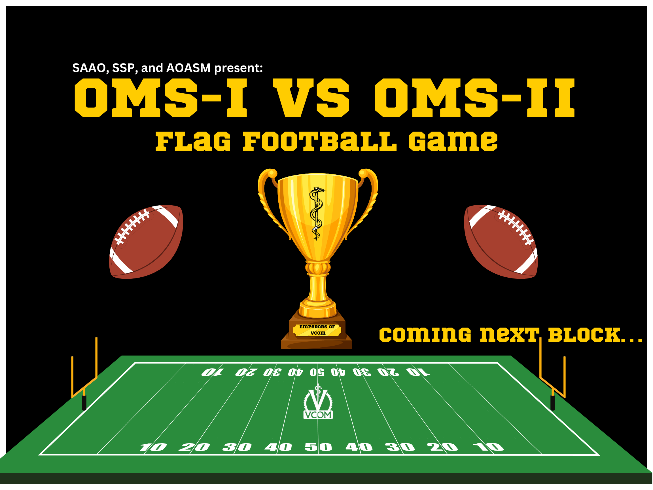 Our next large event

OMSI v OMSII charity game

Each team will be a sponsor of one local charity
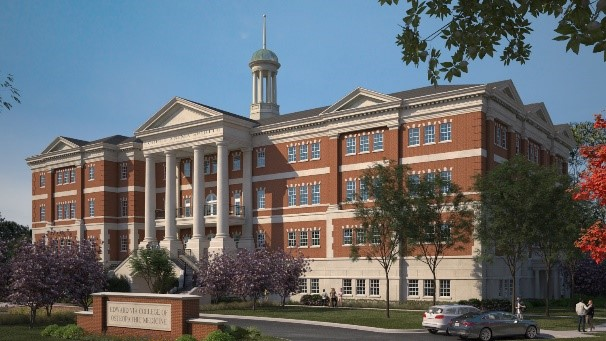 Thank you!